মাল্টিমিডিয়া  ক্লাসে সবাইকে স্বাগতম
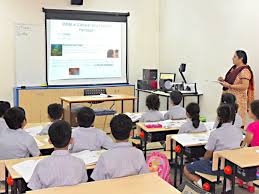 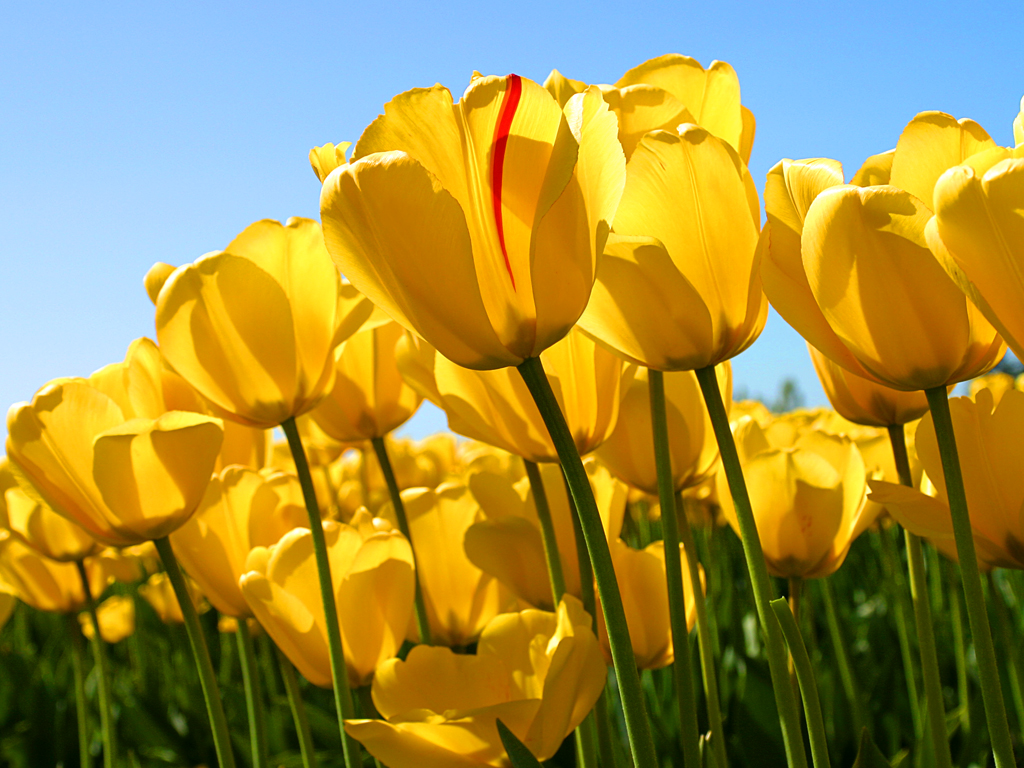 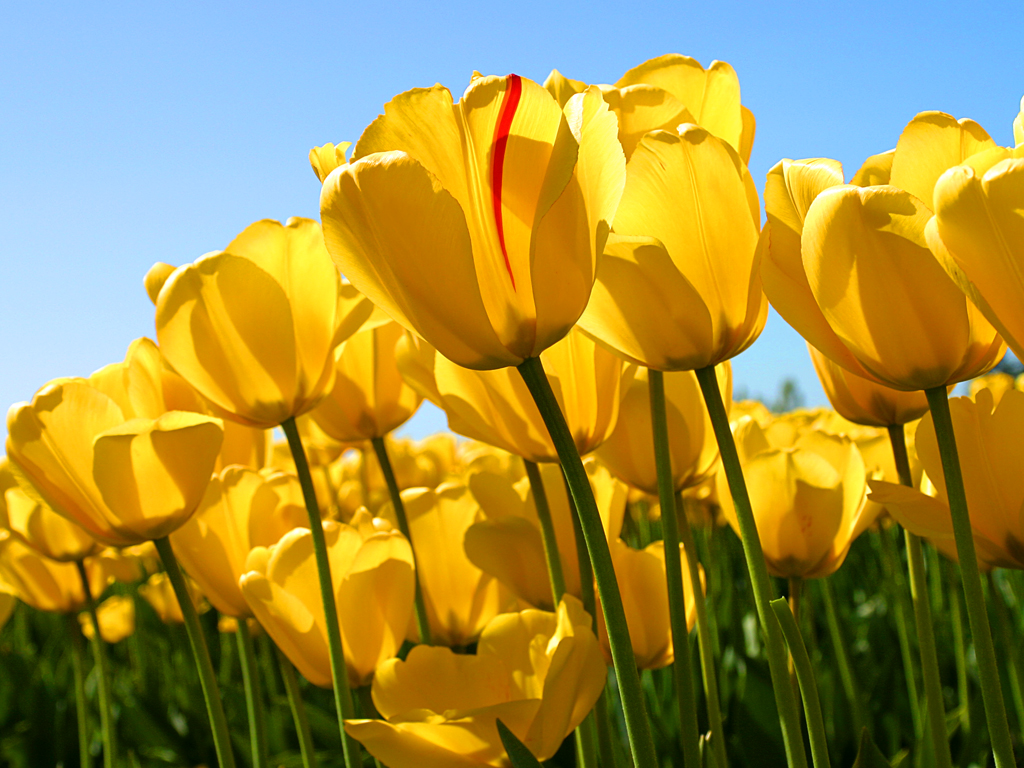 শিক্ষক পরিচিতি
পাঠ পরিচিতি
শ্রেণী-৩য়
বিষয়-প্রাঃবিঃ
অধ্যায়-জীব ও জড়।
পাঠ্যাংশ- আমরা জেনেছি…সহপাঠীদের সাথে আলোচনা করব।
মাকসুদা খাতুন
সহকারি শিক্ষক
এস,এম সরকারি প্রাথমিক বিদ্যালয়
মেহেরপুর সদর।
Email:maksudakhatutun 2711@gmail.com
বাতায়ন আইডি: maksudkhatun2711b
শিখনফল
এই পাঠ শেষে শিক্ষার্থীরা----
২.১.১ নিকট পরিবেশ থেকে পর্যবেক্ষণের মাধ্যমে জীব ও জড়ের তালিকা তৈরি করতে
        পারবে।
২.১.২ জীব ও জড়ের বৈশিষ্ট্য বলতে পারবে।
২.১.৩ জড় ও জীবের পার্থক্য উল্লেখ করতে পারবে।
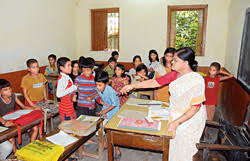 পূর্বপাঠ যাচাই
১। পরিবেশ কী?
২। কেউ কি বলতে পারবে পরিবেশের উপাদান কী কী?
৩। কে বলতে পার আমাদের চারপাশে কী কী জিনিস আছে?
ছবিগুলো ভালভাবে লক্ষ্য করো।
ছবিগুলো দেখে কী বুঝলে?
আমাদের চারপাশে যা যা আছে জীব ও জড় এই দু ভাগে ভাগ করা যায়।
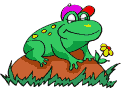 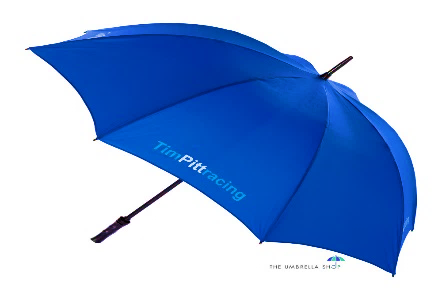 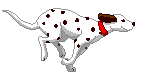 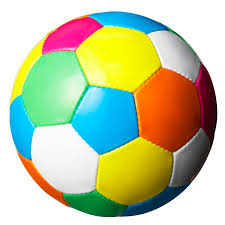 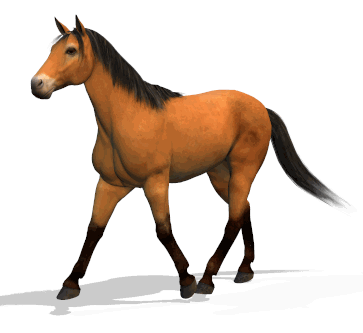 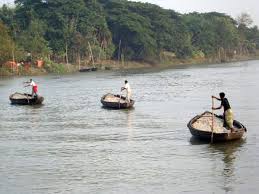 আমাদের আজকের পাঠ
জীব ও জড়
নিকট পরিবেশ থেকে পর্যবেক্ষণ।
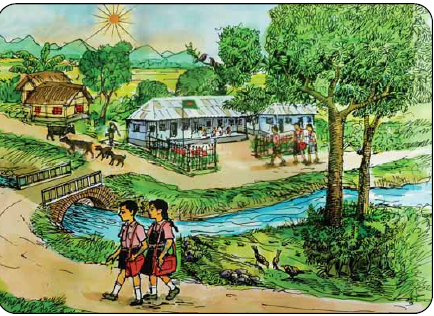 জোড়ায় কাজ
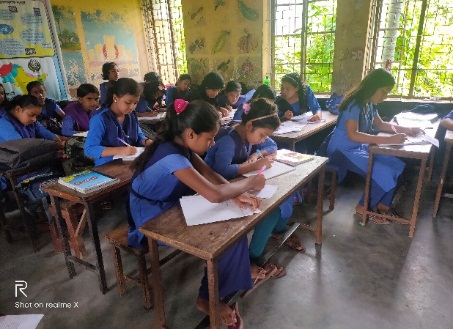 জীব ও জড়ের তালিকা তৈরি
শ্রেণীকক্ষের ভিতরে ও বাইরে যা আছে সেগুলো লক্ষ্য করে নিচের ছকে আলাদা করে লেখ।
নিচের ছবিগুলো লক্ষ্য করো।
জীব বস্তু
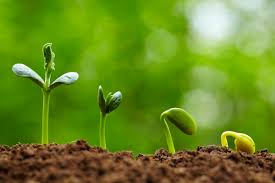 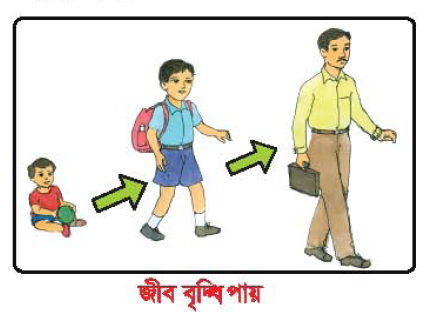 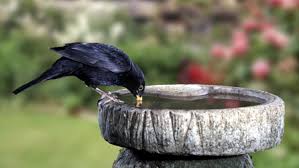 মানুষ,পশুপাখি এবং গাছপালা জীব। জীবের শরীরের বৃদ্ধি ও পরিবর্তন ঘটে।জীব নিজের 
মতো নতুন জীবের জন্ম দেয়। জীবের বেচেঁ থাকার জন্য খাদ্য,পানি,এবং বায়ূ প্রয়োজন।
জীব দুই ধরনের যথা- উদ্ভিদ ও প্রাণী। গাছপালা এবং ঘাস উদ্ভিদ। মানুষ,গরু,মাছ,পাখি এরা প্রাণী।
জড় বস্তু:
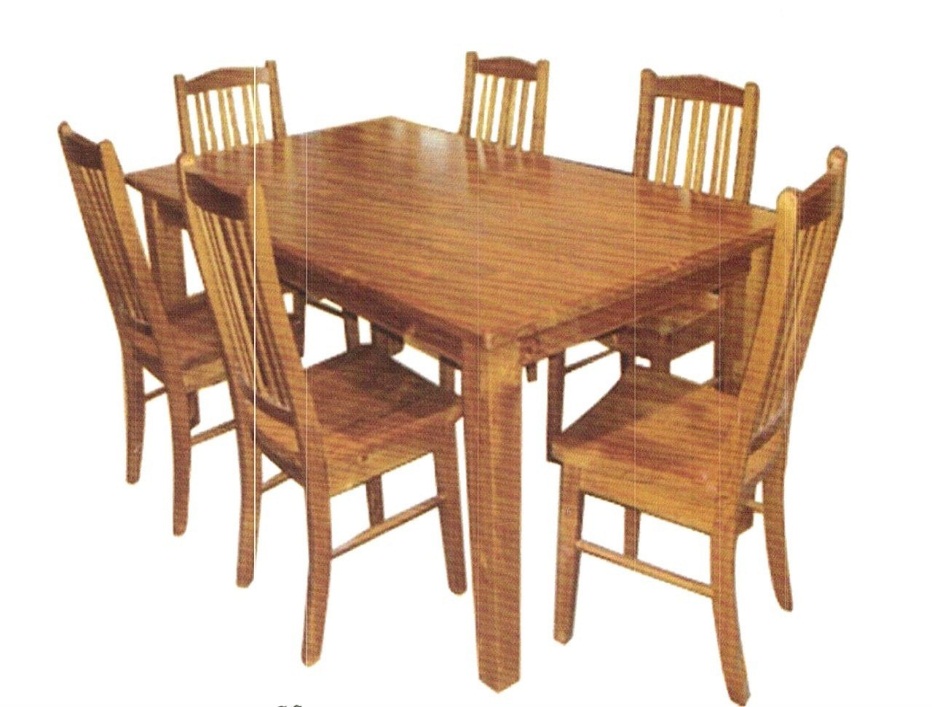 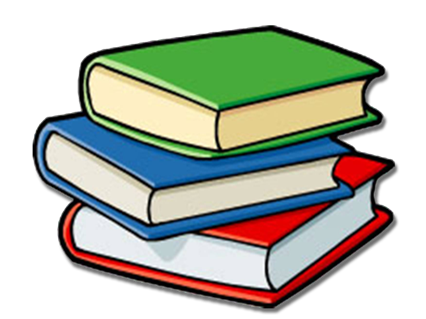 গাড়ি, চেয়ার ,টেবিল এবং বই হলো জড়। বায়ু,মাটি,পানি এগুলোও জড়।
জড় খাবার খায় না। পানি পান করেনা,বৃদ্ধি পায় না, নিজের মতো অন্য বস্তুর জন্ম দেয় না।
নিচের এগুলো কী বস্তু?
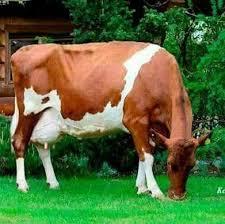 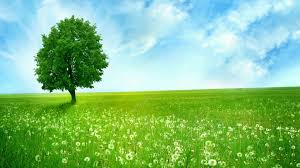 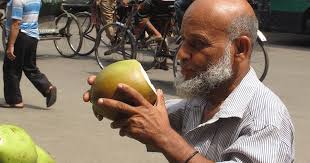 জীব
নিচের এগুলো কী বস্তু?
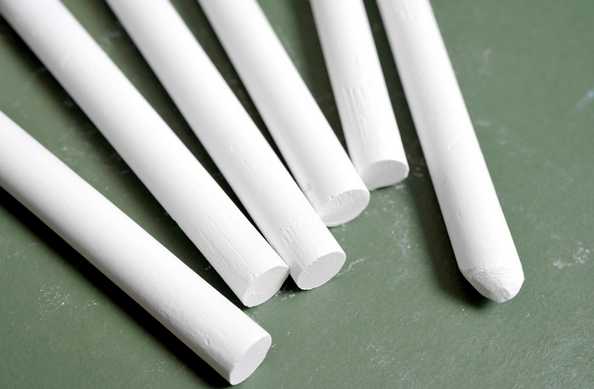 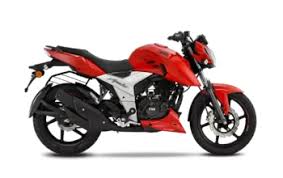 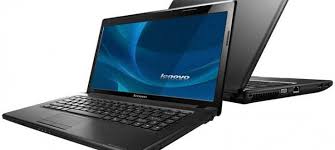 জড় বস্তু:
জীবের বৈশিষ্ট্য
খাদ্য গ্রহণ করে
বৃদ্ধি পায়
চলাফেরা করতে পারে
বংশ বৃদ্ধি করে
শ্বাস নেয়
জড়ের বৈশিষ্ট্য
খাদ্য গ্রহণ করে না
বংশ বৃদ্ধি করে না
শ্বাস নেয় না
বৃদ্ধি পায় না
চলাফেরা করতে পারে না
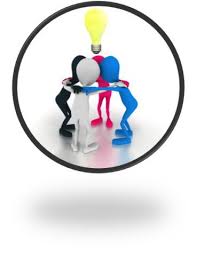 দলে কাজ
জীব ও জড় বস্তুর মধ্যকার বৈশিষ্ট্যসমূহ ২ টি করে লেখ।
দল নং-১
দল নং-২
দল নং-৩
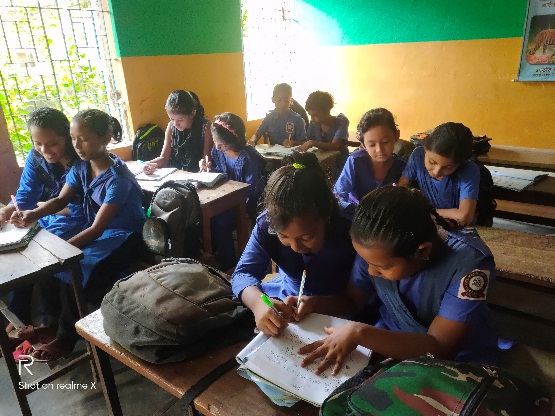 পাঠ্যবইয়ের সাথে সংযোগ স্থাপন
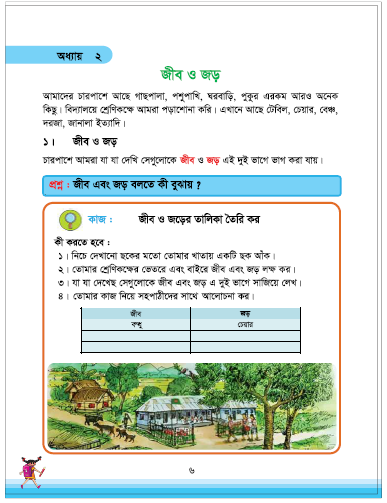 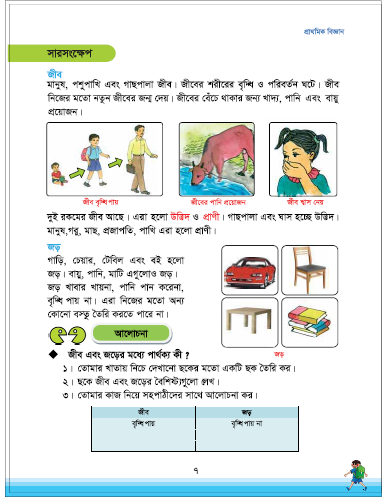 চকবোর্ডে সারসংক্ষেপ
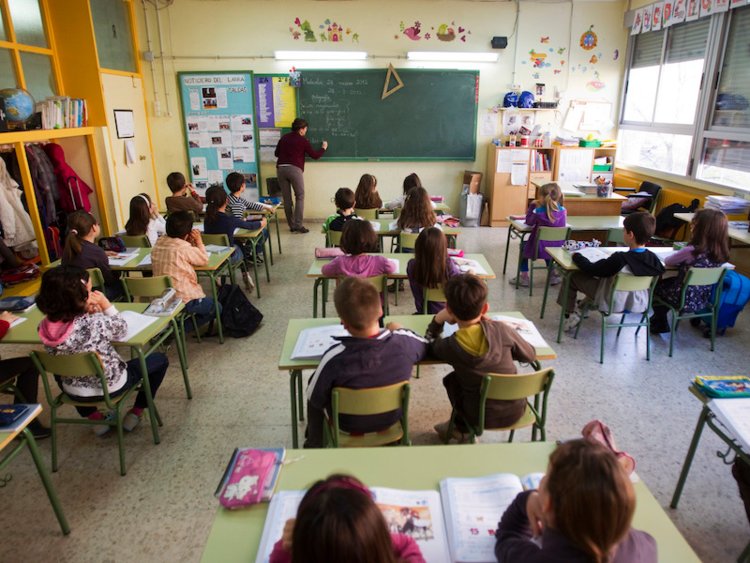 জীব ও জড়বস্তুর মধ্যে পার্থক্য।
মূল্যায়ন
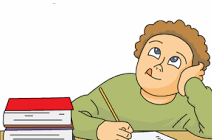 শূণ্যস্থান পূরণ কর
১। জীব এবং ---------মিলেই আমাদের পরিবেশ।
২। জীবের বেঁচে থাকার জন্য-------, ------- এবং -------- প্রয়োজন।
নিচের প্রশ্ন গুলোর উত্তর লেখ।
১। জীব ও জড়ের ৫ টি করে উদাহরণ দাও?
2। জীব ও জড়ের একটি করে বৈশিষ্ট্য লেখ।
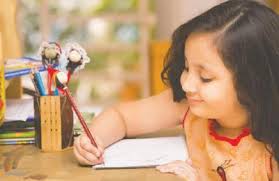 বাড়ির কাজ
জীব ও জড় এর ৩ টি করে পার্থক্য একটি ছকে লিখে আনবে।
ধন্য
বাদ
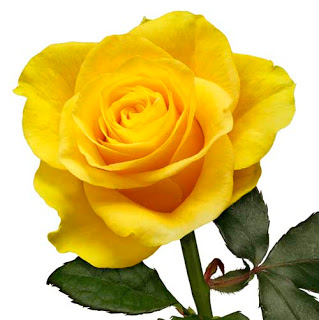